CONGRESS
How many people represent each state?
Apportionment – distributing seats 

Reapportionment – redistributing seats based on latest census
Reapportionment Act of 1929 –permanent size of House at 435

Decennial Census –
Reapportionment 2020
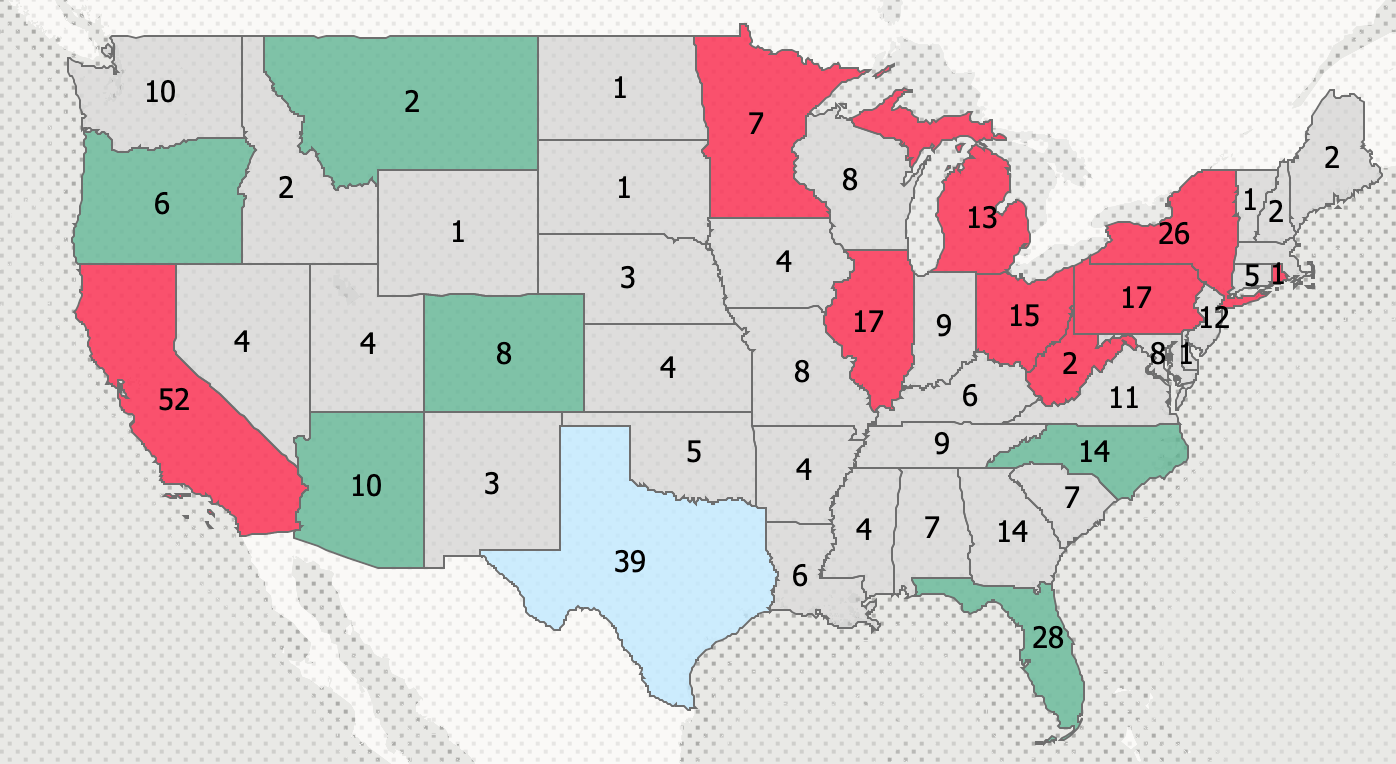 Redistricting
Redistricting- District maps must be redrawn by state legislatures after every census


Gerrymandering – 
	Baker v Carr
	Shaw v Reno
	Wesberry v Sanders
Gerrymandering
Packing and cracking
Gerrymandering
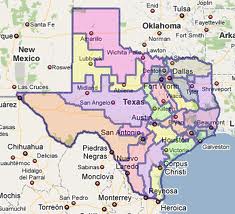 Membership
House of Representatives - 

Senate -
Terms
House of Representatives-
Senators-
Elections
Incumbents – win 90% of the time 

Why?
Fundraising
Name recognition
Casework
Experience
Gerrymandering
Midterm elections
Party in power usually loses seats
1938 – 71 seats
1942 – 55 seats
1946 – 46 seats
1994 – 52 seats
2010- 63 seats
2018 – 41 seats


Party in power has gained seats twice
1934 9 seats
2002 8 seats
Why?
Referendum on majority party?

Coattail effect?
Constitutional Powers of Congress
Authority to make laws
No bill (proposed law) can become law wihout consent of both houses.
Article I Section 8 lists powers 
Necessary and Proper clause- gives Congress the power to “make all laws which shall be necessary and proper for carrying into execution all the foregoing powers, and all other powers vested by this constitution in the government of the United States”
Differences between the House and Senate
House
Initiates all revenue bills 
Initiates impeachment procedures and passes articles of impeachment
Senate
Offers advice and consent on many major Presidential appointments
Tries impeached officials
Approves treaties
Differences in Operation
House
More centralized, stronger leadership
Rules committee powerful in controlling time and rules for debate
More impersonal
Power less evenly distributed
Members are highly specialized
Emphasizes tax and revenue policy
Senate
Less centralized, less formal, weaker leadership
No rules committee, limits on debate come through unanimous consent or filibuster
More personal
Power more evenly distributed
Members are generalists
Emphasizes foreign policy
How Congress is Organized
Speaker of the House- 
Whole house


The majority and minority leader
Party elections called party caucuses


Majority/Minority Whips
Party caucuses
Minority Leader: Kevin Mccarthy(R - California)
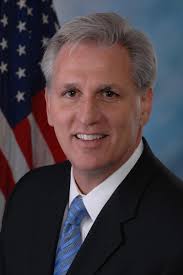 Speaker of the House: Nancy Pelosi (D-California)
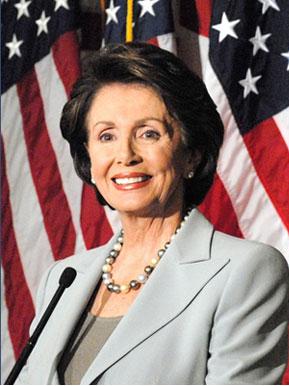 Demographics
Congress is better educated and wealthier than the general public
They’re also whiter, and more male dominated than the general public
Senate  is often called the “Millionaires Club”

The 117th Congress (2021-2023) has 225 Democrats (4 non voting delegates)  and 212 Republicans (1 non voting delegate and 1 non voting resident commissioner).

Terms vs. Sessions for the House

The Senate, which has been in continuous session since 1789, has 48 Democrats, 50 Republicans,  2 independents (both vote in Democratic Caucus) VP breaks tie so Dems have majority
Perceived Role of Representatives
Trustee-

Delegate-

Politicos-
Organization of the Senate
Presiding Officer-Vice President of the United States

Chair of the Senate- President pro-tempore

Majority Leader-

Whips-
Role of Political Parties
Party Caucus-nominates party officers, reviewing committee assignments, discussing party policy, imposing party discipline, 
Conference and Caucus chairperson-

Congressional Campaign Committees
Members and their votes
Party – 

Constituents – 

Colleagues – 

Interest Groups -
Committee System
Standing Committees-

Conference Committees- 

Ad-hoc or special committees- 

Joint committees-
Lawmaking
House of Representatives
Introduced in the House
Referred to Standing Committee
Subcommittee
Markup, debate, referred back to standing committee
Reported by the Standing Committee to the full house
Rules Committee Action 
How long is debate?  When?  Can we offer amendments?
Full House Debate and Vote on Passage
Strictly limited
Senate
Same process 

Except for…

No Rules Committee;
Majority leader decides if and when bills will be debated, what committees to send bills to
Unanimous Consent
No one Senator decides how long debate will last

FILIBUSTERS!
holds
A few more important items
What is pork? What’s wrong with it?
Transportation bills
Ban on earmarks